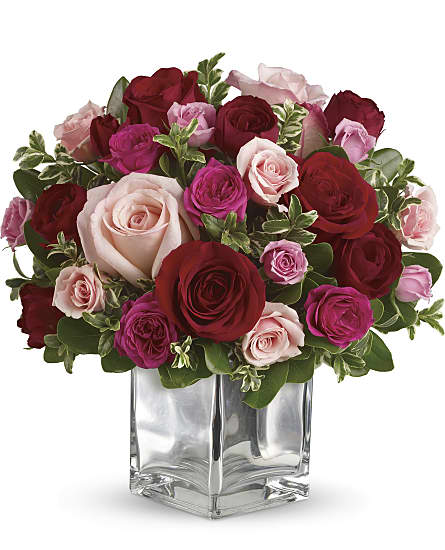 welcome
Presented By
Mohammad Azizul Hoque
Assistant Teacher
Alinapara Government Primary School.
Sherpur Sadar , Sherpur.
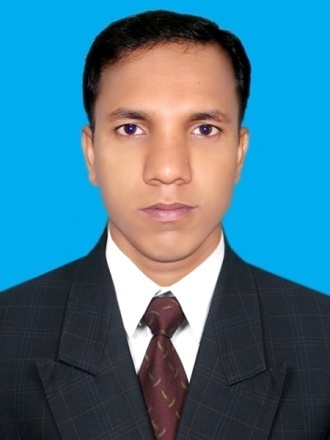 Lesson Identity
Subject : English
Class  :  5
Topic: My Home District
Lesson Unit : My home…….the Town.
Date : 02.01.2021
Time: 40 Mins
Learning Outcomes
Listening:
1.3.1 Recognise which words  in a sentence  are stressed.
Speaking:
1.1.1 Say  words, Phrases and sentences with propresonds and stress.
Reading:
1.5.1  Read words, phrases and sentences  in the  text with proper pronunciation, stress and intonation.
Lets see some pictures
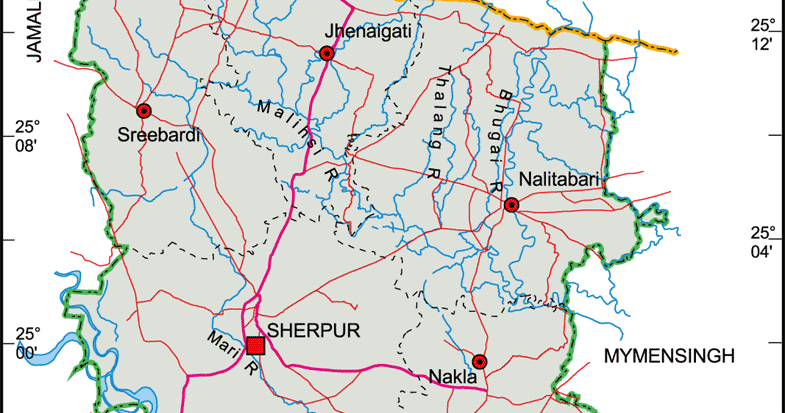 Sherpur district
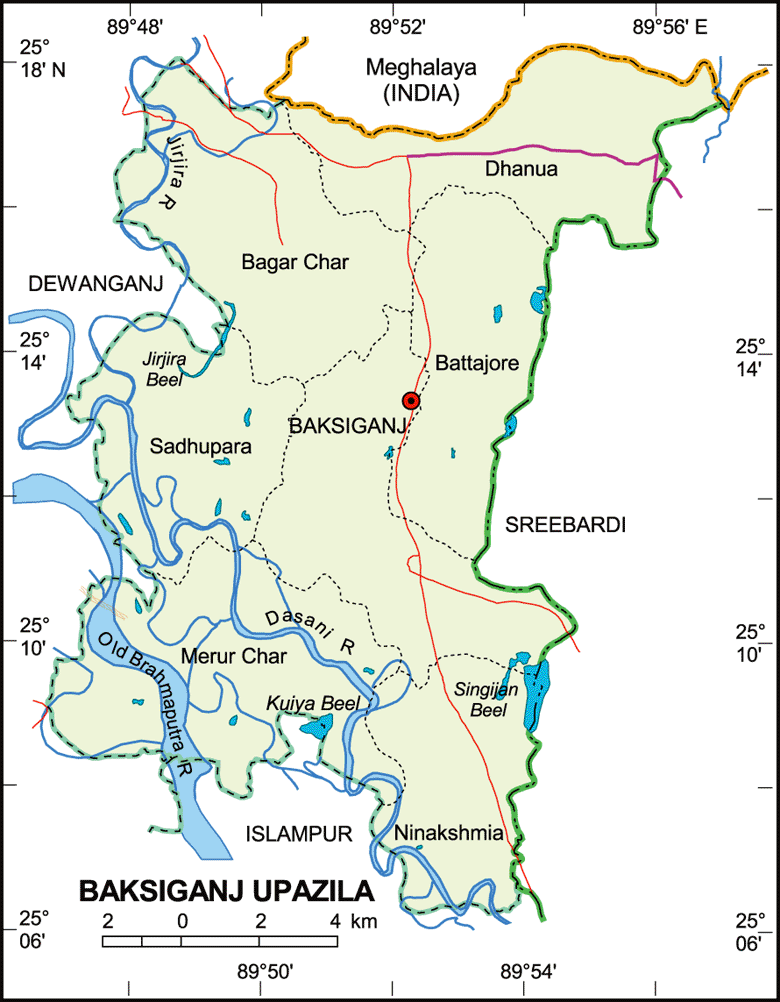 Upazila
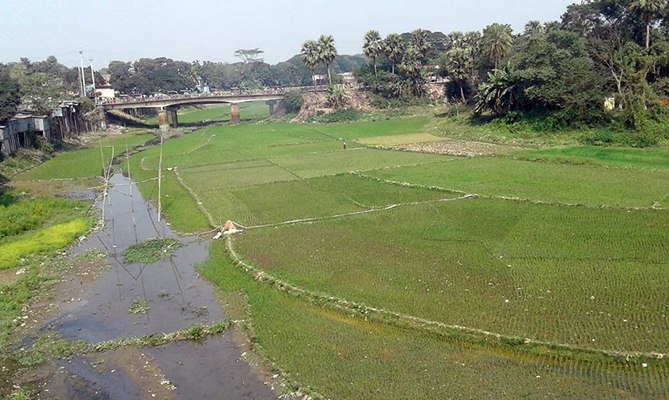 Narasunda River
What have you seen in the picture?
Lesson Declaration
My Home District
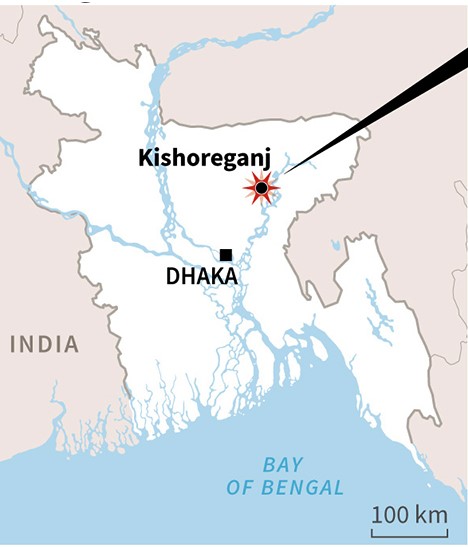 New words
Home  =  বাড়ি। 
Union  =  পরিষদ।  
District  =  জেলা। 
Village  =   গ্রাম।  
Name   =  নাম ।
One day one word
District  =  জেলা ।
District = There are  sixty four  districts in our  Bangladesh.
Teacher’s  reading loudly
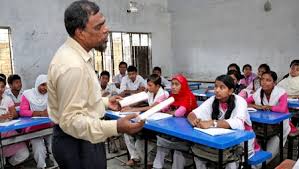 Now open at page 38
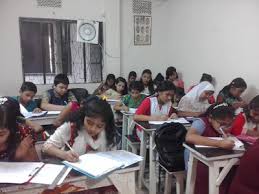 Students listen attentively
Group Work
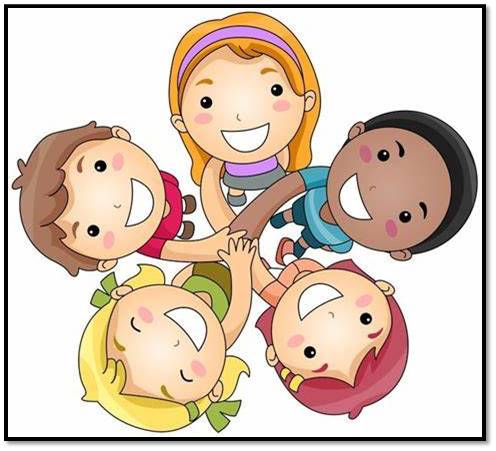 Answer to the question.
Where does mamun live?
Which place  are star mark?
How many upazila’s are there in Kishoreganj?
Where is narasunda river located?
Individual Work
My home District is……………………… .
Kishoregoanj district has …………  unions.
It is about …………kms  fromDhaka.
The river……………. flows  through the town.
145
Narasunda
108
Kishoreganj
Rearrange Words
Check your Answer
rveri
river
oinun
union
come
omec
town
twon
raea
area
Assesment
Whose home district are we reading about?
How many municipalities are there in kishoreganj?
How many upazila’s  are there in kishoreganj?
We have learnt about the district Kishoreganj
Home Work
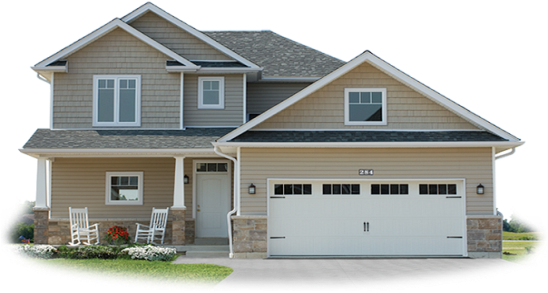 Write a five sentences about Kishoreganj?
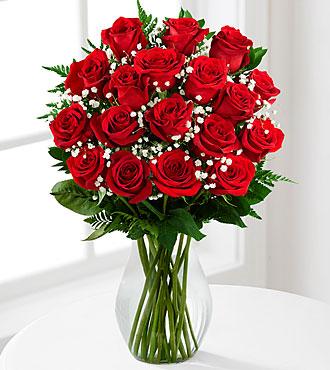 Thank you All